Урок русского языка в 7 классе.
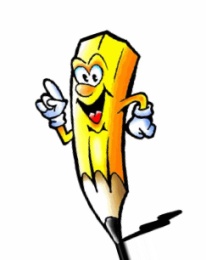 ПРОВЕРЯЕМ!
Одет по-зимнему; выполнить кое-как; певуче; уж; налево; слева; некогда; не хорошо, а плохо; искренне; сделать точь-в-точь; впустую; вскачь.
Тема урока: «Обобщение и систематизация знаний по теме «Наречие»
Наречие
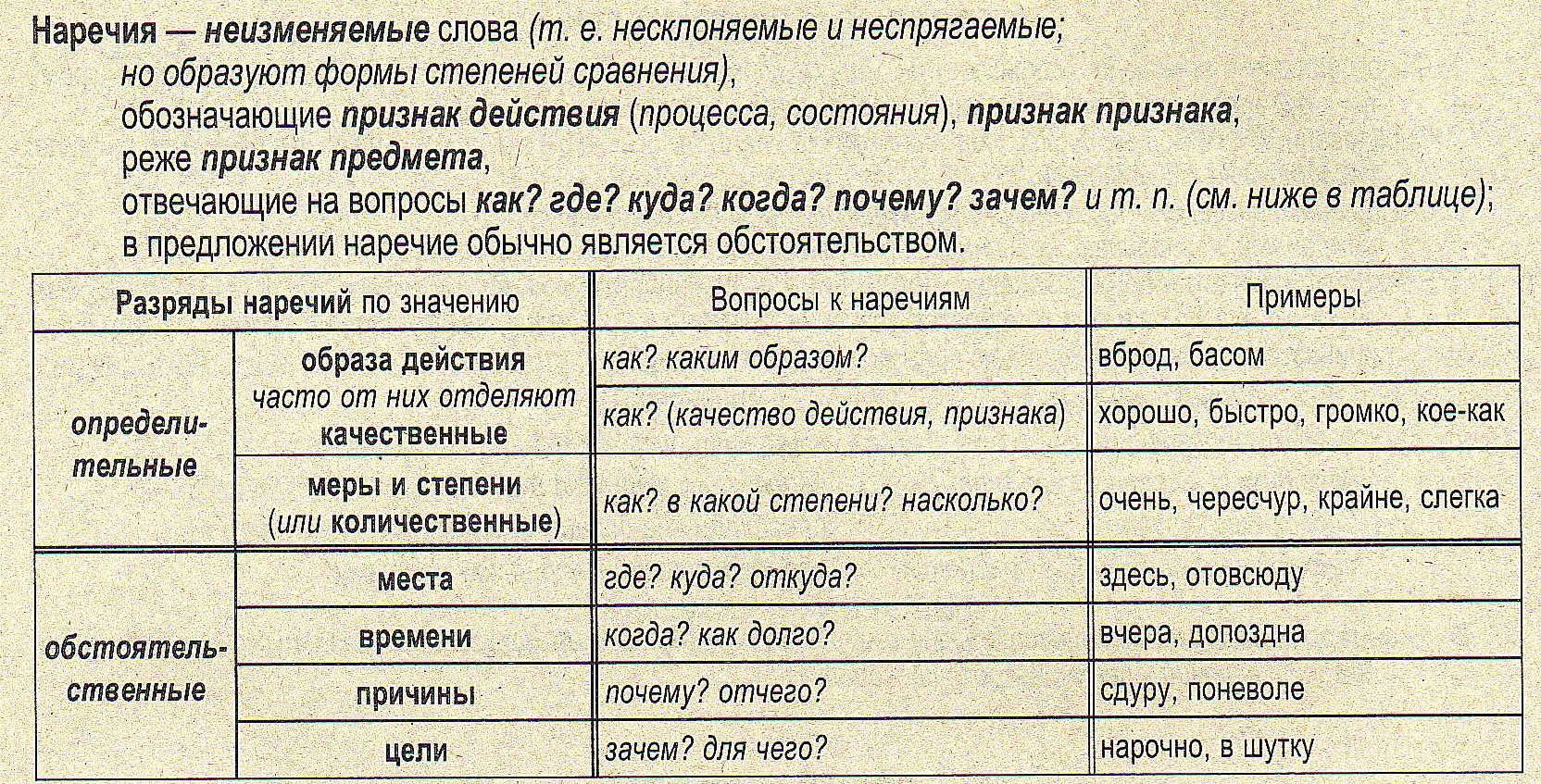 Повторим теорию
1.Степени сравнения наречий
2. Не с наречиями на --о, -е
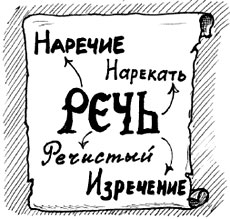 3. Буквы е-и в приставках не- и ни- отрицательных наречий
4. Н и НН в наречиях на -о, -е
5. Буквы о-е на конце наречий после шипящих
6. Буквы о-а на конце наречий
9. Ь после шипящих на конце наречий
7. Дефис между частями слова в наречиях,
8. Слитное и раздельное написание приставок
10. Употребление наречий (фразеология)
Итоговый тест урока
Степени сравнения наречий § 36
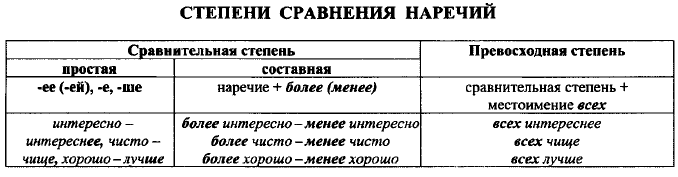 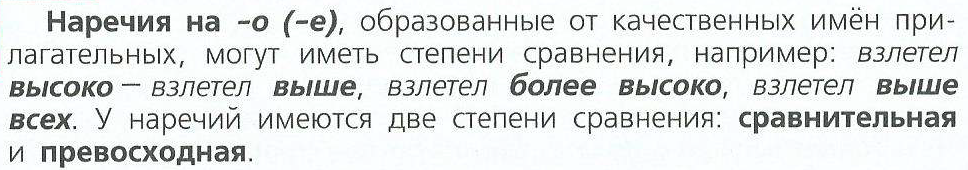 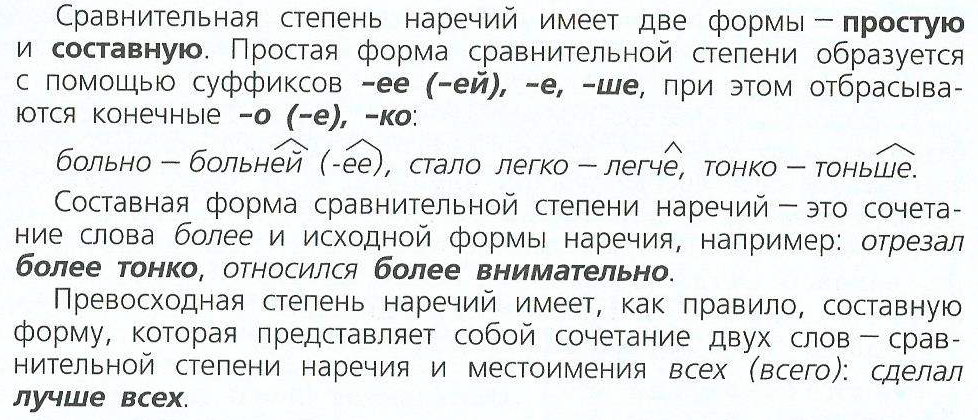 Задание: Подберите степени сравнения к данным наречиям.
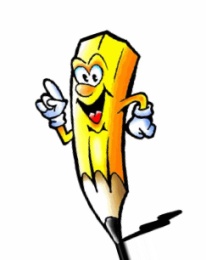 Замечательно, безумно, легко, смертельно, жестоко, удивительно, отчаянно, страшно, покойно, крепко, тихо, сильно, невозмутимо, больно, строго, живо.
Слитное и раздельное написание не с наречиями на -о/ -е § 38
НЕ с наречиями на -о, -е пишется
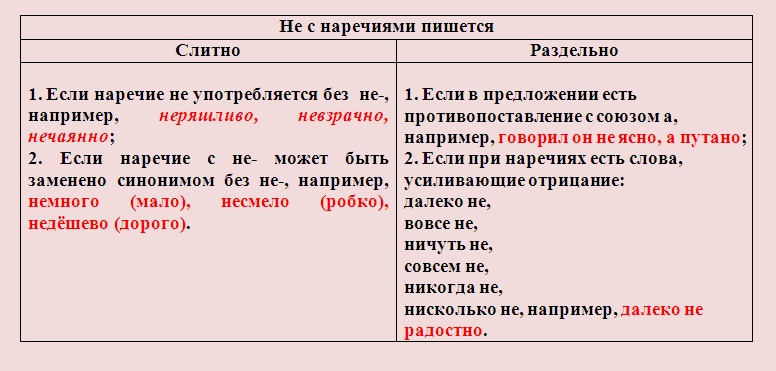 Задание: Раскройте скобки. Объясните написание не с наречиями.
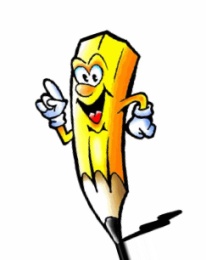 Ответил (не)допустимо;
 рассчитать (не)точно, а приблизительно;
 (не)искренне вздохнул; 
(не)интересно, а скучно;
 идти (не)уклюже; 
поступил (не)лепо; 
вовсе (не)интересно; 
говорил (не)торопливо;
 ничуть (не)утомителен;
 (не)быстро, а медленно;
 (не)редко, а часто.
Буквы е-и в приставках не- и ни- отрицательных наречий § 39
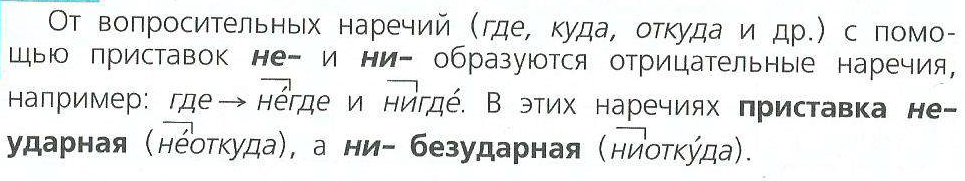 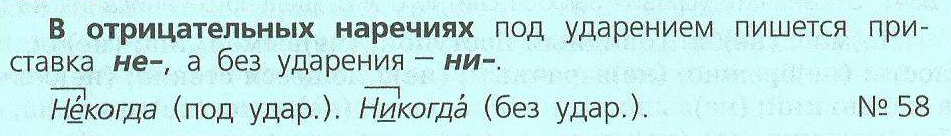 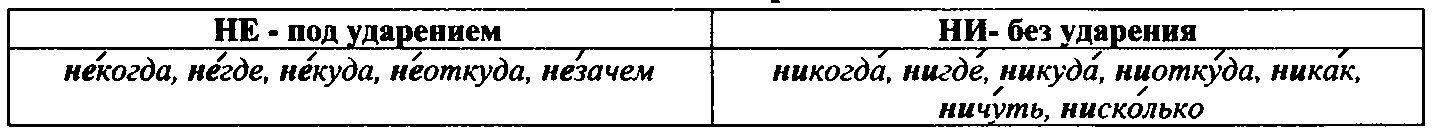 Задание:
Выпишите наречия из упражнения, объясните выбор не- и ни-.
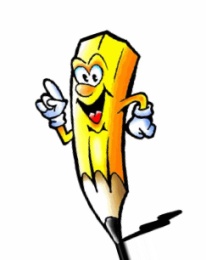 Н..где не встретились; н..откуда ждать весточки; н..как не ожидал; н..где не играл; н..как не понять; н..сколечко не беспокоился; выполнил н..мало; н..куда не спешил; н..чуть не страшно; н..зачем учить; н..куда бежать.
Одна и две буквы н в наречиях на -о/-е § 40
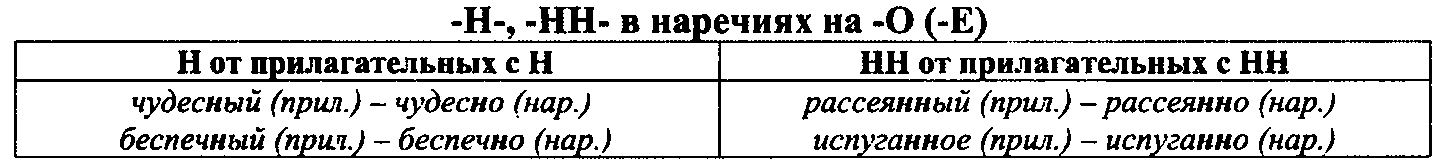 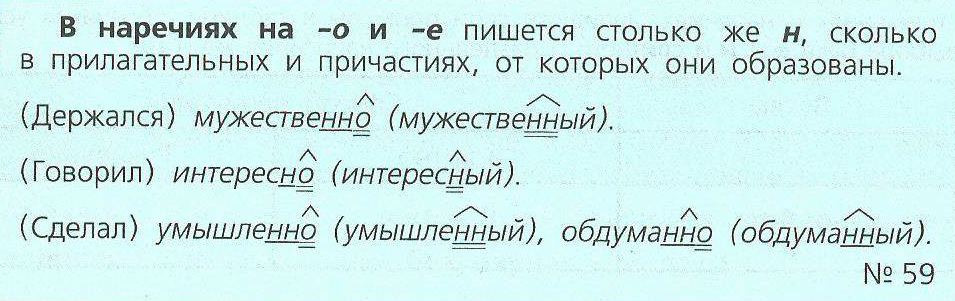 Задание:
запишите наречия, выбирая написание н и нн.
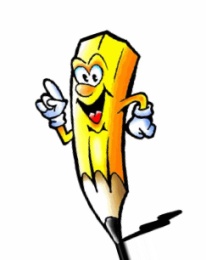 Беше(н,нн)о мчаться;
 поступать обдума(н,нн)о;
 бороться отчая(н,нн)о;
 явиться нежда(н,нн)о-негада(н,нн)о;
 ударить нечая(н,нн)о; 
сделано искус(н,нн)о;
 вскрикнуть испуга(н,нн)о; 
поступить ветре(н,нн)о; 
слушать сосредоточе(н,нн)о; 
слушать рассея(н, нн)о; 
говорить взволнова(н,нн)о.
Буквы о и е на конце наречий после шипящих §42
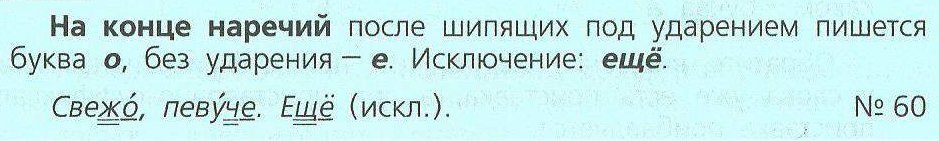 Задание:
запишите наречия, вставляя пропущенные буквы, объясните выбор гласной на конце наречий.
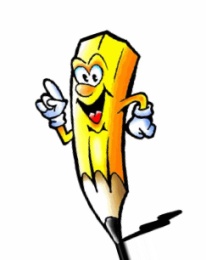 Горяч.., блестящ.., хорош.., волнующ.., уничтожающ.., неуклюж.., певуч..
Буквы о и а на конце наречий § 43
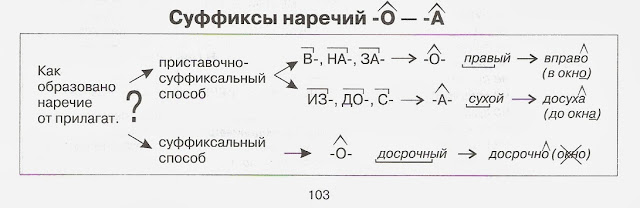 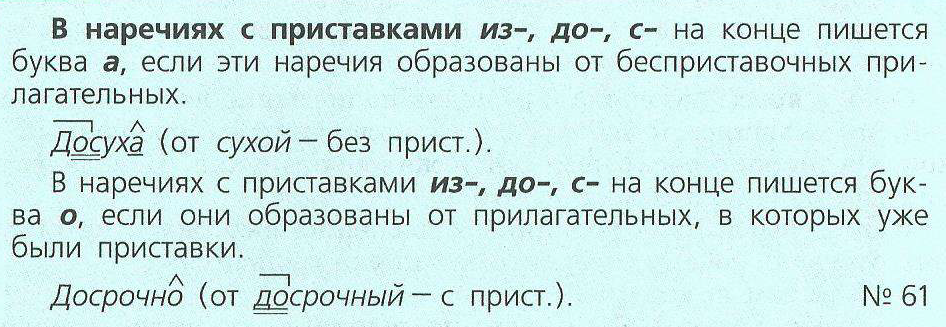 Задание: Вставьте пропущенные буквы.
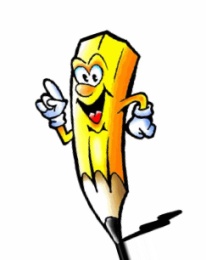 ПРОВЕРЯЕМ!
Дефис между частями слова в наречиях § 44
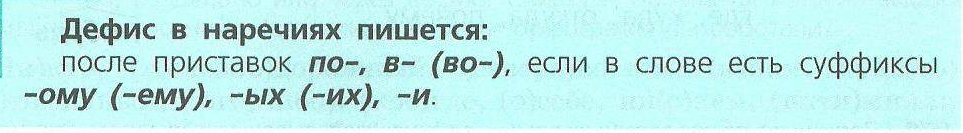 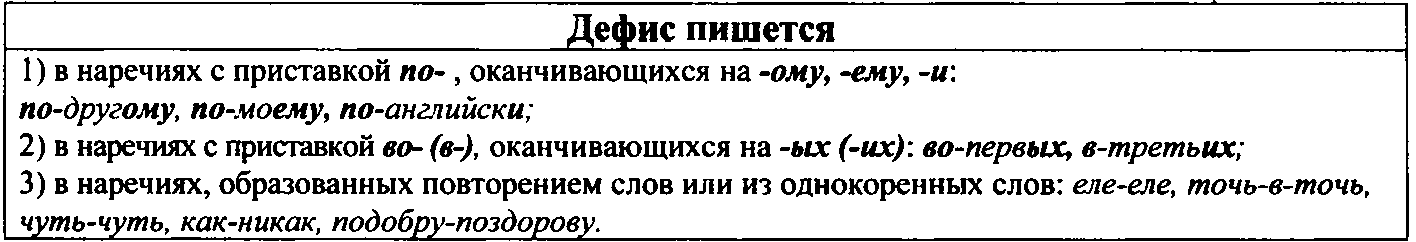 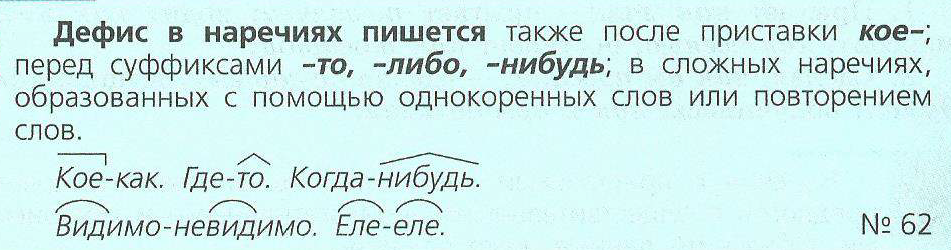 Задание:
Раскройте скобки, объясните выбор написания: слитно, через дефис, раздельно.
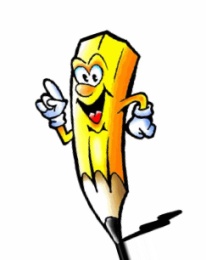 Где(нибудь) поблизости; 
жгло (по)вчерашнему; 
(по)вчерашнему расписанию;
 (по) праздничному городу;
 выглядеть (по)праздничному; 
идти (по)медвежьи; 
шли (по)медвежьему следу; 
откуда(то) слева;
 сделать (по)моему; 
(по) моему проекту; 
где(то) справа; 
(темным)темно.
Слитное и раздельное написание приставок
в наречиях, образованных от существительных и
 количественных числительных § 45
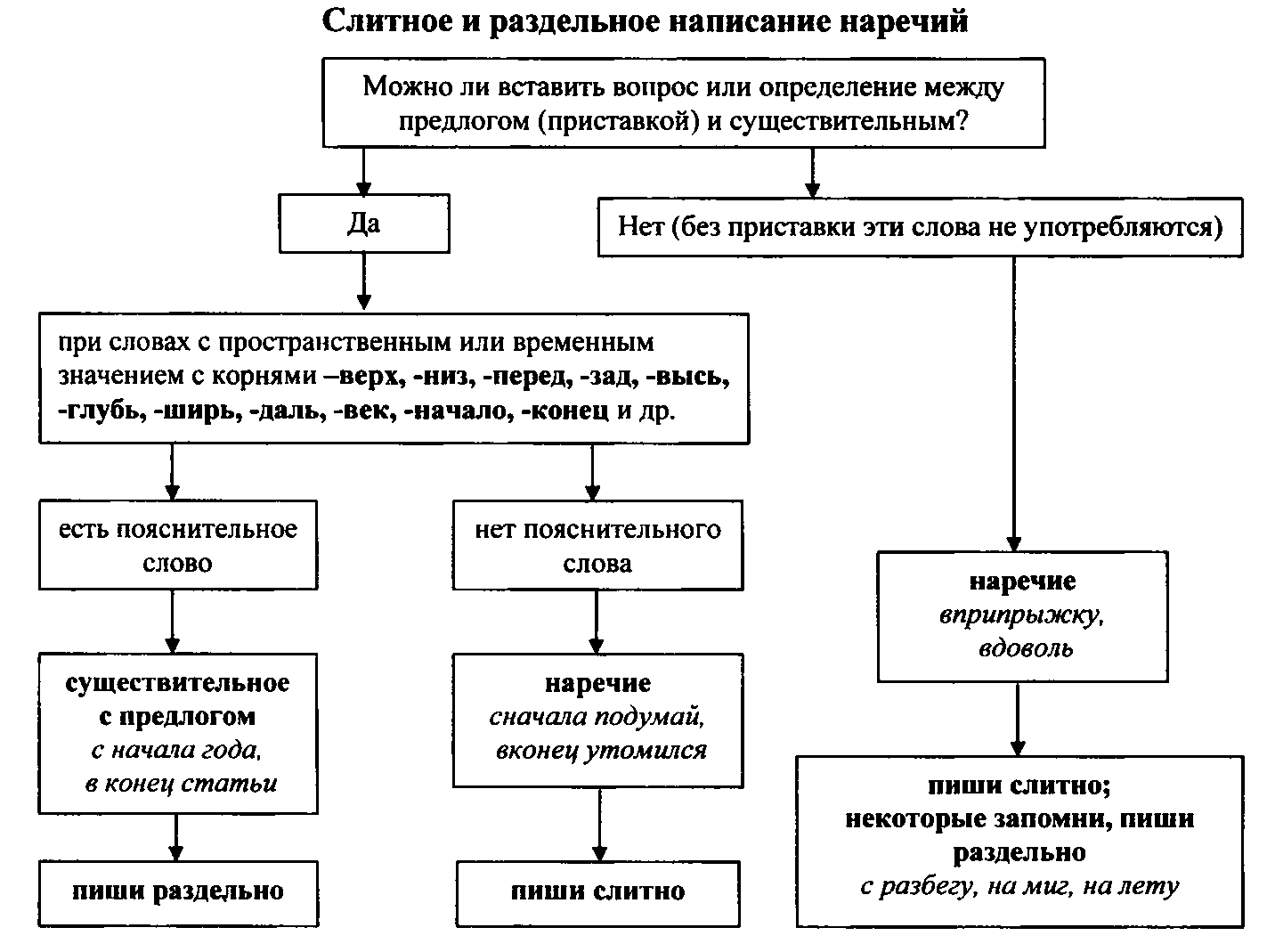 Задание: Распределите словосочетания на две группы.
(С)начала выучи правила; (с)начала весны; пойти (навстречу) с друзьями; бежать (на)встречу; подняться (на)верх; посмотреть (на)верх мачты; (в)дали от моря; виднеться (в)дали голубой; нырнуть (в)глубь; (в)глубь реки; надеяться (на)удачу; шли (на)удачу; (во)время урока; сделать работу (во)время.
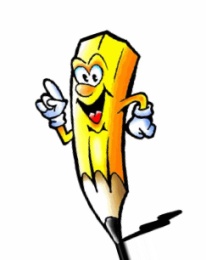 Мягкий знак после шипящих на конце наречий § 46
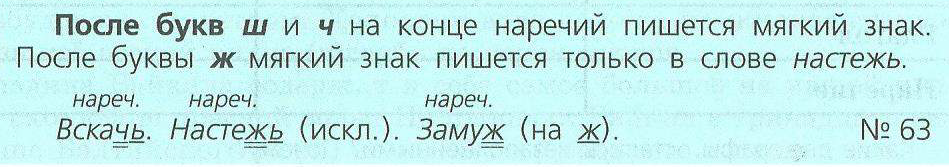 Игра «Третий лишний»Задание: Выпишите лишнее слово.
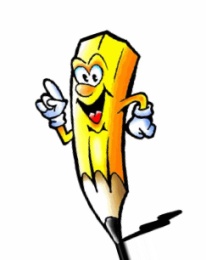 1) хорош.., свеж.., еш..
2) горяч.., певуч.., ошеломляющ..
3) уж.., навзнич.., наотмаш..
4) замуж.., сплош.., невтерпёж..
5) проч.., из-за туч.., настеж..
ПРОВЕРЯЕМ!
1) хорош, свеж, ешь
2) горяч, певуч, беречь
3) уж, навзничь, наотмашь
4) замуж, сплошь, невтерпёж
5) прочь, из-за туч, настежь
Задание: Замените каждый из фразеологизмов одним словом (наречием).
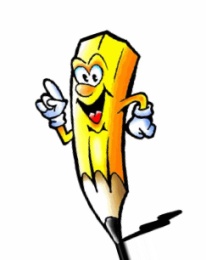 Громко,
 много,
 быстро,
 плохо,
 далеко,
 давно,
 помалу,
 плохо, 
крепко, 
иногда,
 рядом.
Во всё горло; 
хоть пруд пруди; 
во все лопатки; 
спустя рукава; 
за тридевять земель;
 при царе Горохе; 
через час по чайной ложке; 
из рук вон; 
как убитый; 
время от времени; 
рукой подать.
П
Р
О
В
Е
Р
Я
Е
М
Задание: выполните тест
1. Найдите неверный ответА) Наречие отвечает на вопросы где? куда? откуда? почему? зачем? как?Б) Наречие — самостоятельная часть речи.В) Наречие имеет окончание.Г) Наречие не имеет окончания.
2. Найдите наречияА) лицо зло; Б) смотреть зло; В) зло не победит
3. Найдите предложение, в котором наречие обозначает причинуА) За правое дело сражайся смелоБ) Сослепу я наткнулся на буреломВ) Издалека доносилась песняГ) Он нарочно испортил картину
4. Найдите предложение с ошибкой в употреблении наречияА) Он слушал на уроке более внимательноБ) Ты сделал работу лучше всехВ) Я стараюсь писать более красивееГ) Мой брат рисует хуже меня.
5.Сколько существует степеней сравнения?
А) одна; Б) две; С) три
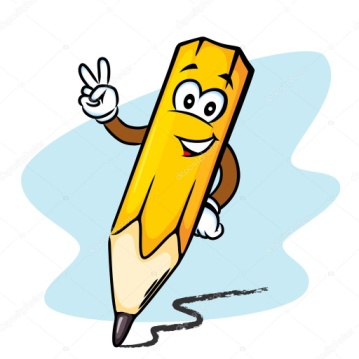 1. В  2. Б  3. Б  4. В  5. Б
ПРОВЕРЯЕМ!
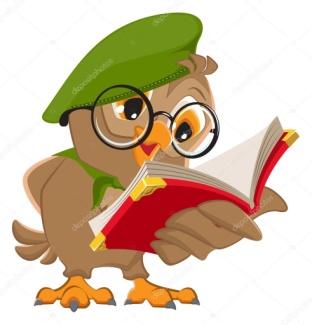 Литература
Учебник: Русский язык. 7 класс. 2 часть: учебник для общеобр. учреждений /М.Т. Баранов, Т.А. Ладыженская, Л.А.Тростенцова и др. – М.: Просвещение, 2016г.
Русский язык. 7 класс: технологические карты уроков по учебнику М.Т. Баранова, Т.А. Ладыженской, Л.А. Тростенцовой. //сост. Г.В.Цветкова. – Волгоград: Учитель, 2016.
Горашова Н.Г. Поурочное планирование по русскому языку: 7 класс: к учебнику М.Т. Баранова и др. «Русский язык. 7 класс» -М.: Экзамен, 2011.
Богданова Г.А. Сборник диктантов по русскому языку. 5-9 классы: пособие для учителей общеобразоват. организаций – М.: Просвещение, 2014.
Штоль А.А. Русский язык для абитуриентов-гуманитариев. В таблицах. Текст. – Новосибирск: Сиб.унив.изд-во, 2008.